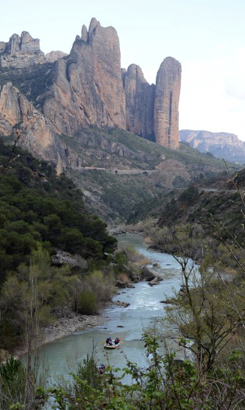 en quête de sens
Un projet culturel, scientifique et sportif 
Un parcours citoyen
Le PROJET « en quête de sens »
Une réflexion individuelle et collective
Un projet pluridisciplinaire
Un parcours citoyen à présenter au brevet
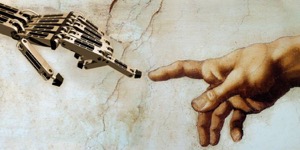 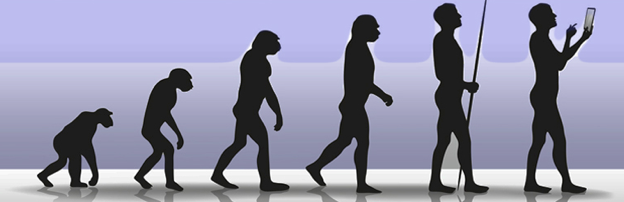 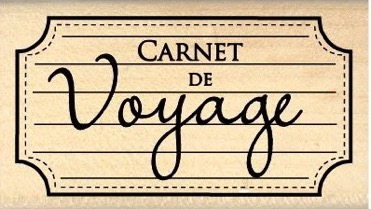 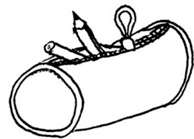 Je l’ai toujours sur moi pendant le séjour avec ma trousse et mes crayons de couleurs
Il s’agit d’un outil de travail
Il sera évalué tout comme mon engagement dans ce projet
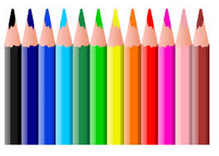 Voyage scolaire
Dates: du 2 au 7 avril 2018
Nombre d’élèves: 43
Accompagnateurs: 4
Documents nécessaires pour partir: CNI, autorisation de sortie du territoire, la CAEM, le carnet de voyageur
Les destinations
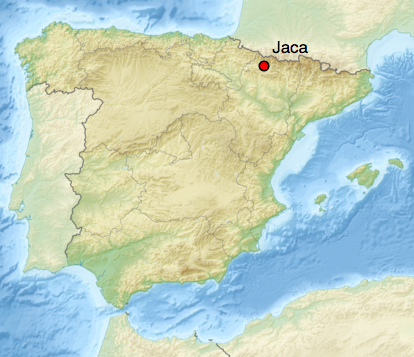 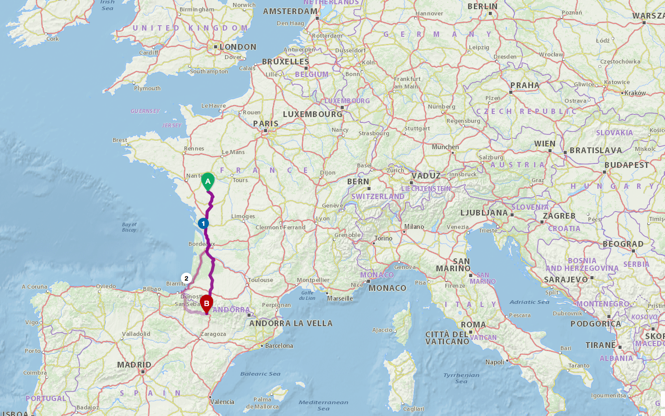 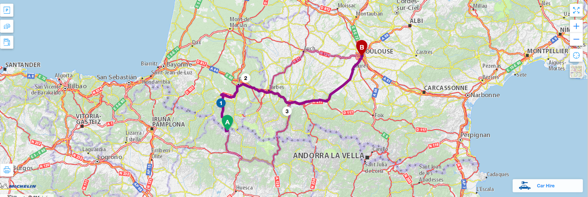 Le Parc National des Pyrénées et Toulouse
L’organisme TRIANGLE
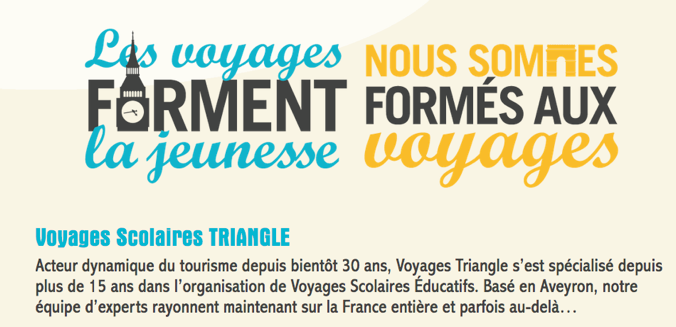 AUTOCAR COMPAGNIE: POUZAUGES
HÔTEL A JACA: EL ACEBO
HÔTEL A TOULOUSE: COMFORT HÔTEL DE RAMONVILLE
NOMBRE DE CHAUFFEUR: 1
LE CLIMAT
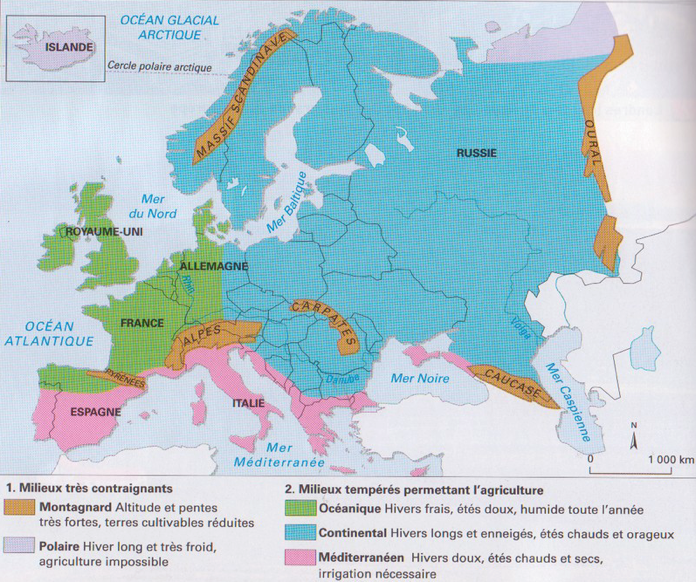 Climat méditerranéen
Proche des montagnes
Températures moyennes en avril: 12,6 °C
Que mettre dans sa valise?
LES INDISPENSABLES

Des tenues confortables, pratiques et chaudes dont un vêtement imperméable (anorak)
1 paire de chaussures solides pour marcher
Une trousse de toilette complète
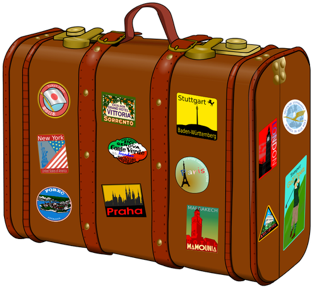 A PREVOIR AUSSI…
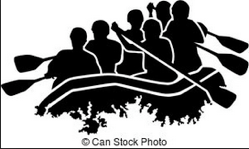 1 paire de chaussures usagées, 1 maillot de bain, une serviette de bain pour le rafting
Une lampe frontale pour la spéléologie (9 euros)
Une paire de gants
Une gourde ou bouteille d’eau en plastique
Une paire de jumelles si possible
Des lunettes de soleil
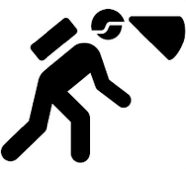 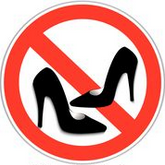 FAISONS PREUVE DE BON SENS!
Prévoir suffisamment de vêtements de rechange
De bonnes paires de chaussettes pour la marche
Des vêtements de nuit
Des mouchoirs, pansements et goûters en quantité suffisante
La trousse de médicaments
Une autorisation écrite pour la prise de ces médicaments
 Pour un traitement médical régulier, l’ordonnance du médecin doit être fournie avec le médicament

 MERCI DE PREPARER LES MEDICAMENTS DANS UNE POCHETTE OU ENVELOPPE AVEC LE NOM, PRENOM ET LA CLASSE DE VOTRE ENFANT.
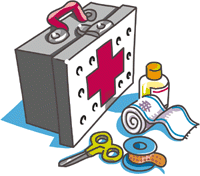 Vivre ENSEMBLE
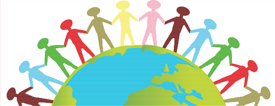 Le respect des règles (des lieux, des personnes)
Ponctualité obligatoire pour les rendez-vous
L'utilisation du téléphone portabe est tolérée…MAIS sous conditions
Pas de cigarettes ! Ni d’alcool ! Ni de stupéfiants ! 
Si des infractions graves sont constatées…
AVANT DE PARTIR
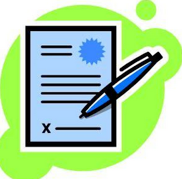 Lire et rendre obligatoirement pour le 15 mars la feuille complétée concernant les règles de comportement et de discipline
La semaine précédent le voyage remettre aux professeurs la pièce d’identité ET mon carnet de voyageur au COMPLET et collé dans le bon ordre.
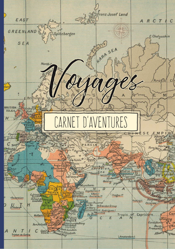 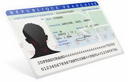 LA VEILLE DU DEPART
Préparer 

Un petit déjeuner
Un pique nique
Vérifier TOUS les bagages une dernière fois
         
                                              Et prévoir le réveil…
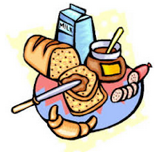 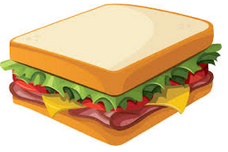 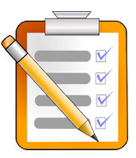 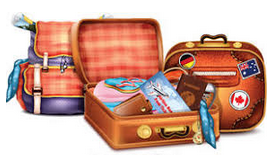 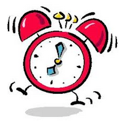 JOUR J : LE DEPART
Date: lundi 2 avril 2018
Rendez-vous : 6h30
Heure de départ : 7h00
Lieu : parking Malabry



Journée à bord de l’autocar : prévoir repas froid (petit déjeuner et déjeuner) et boissons pour le trajet!
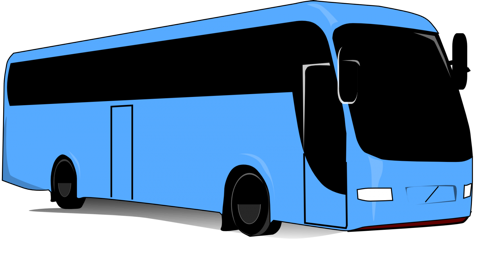 PROGRAMME DU JOUR 1
15h: Arrivée à Jaca 
Jeu de piste organisé dans la ville
Installation à l’hôtel 
Dîner et nuit
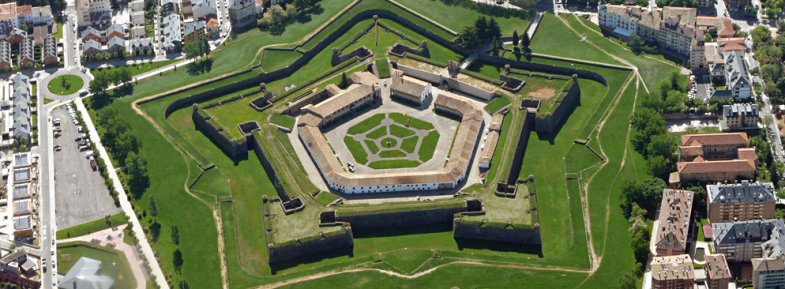 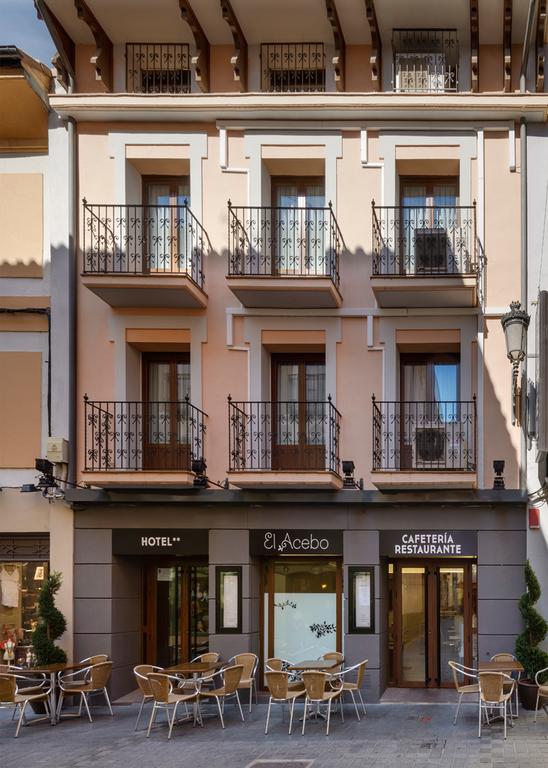 Hôtel El ACEBO
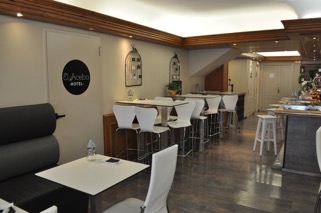 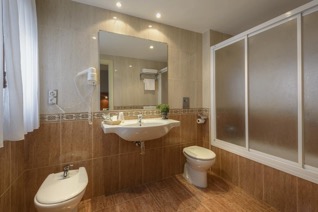 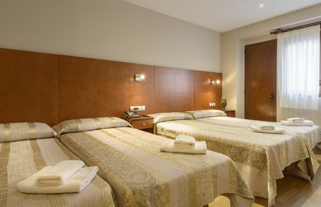 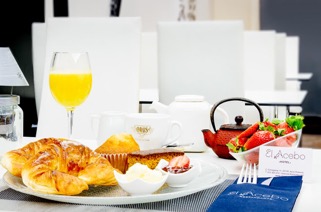 PROGRAMME DU JOUR 2: VILLANUA
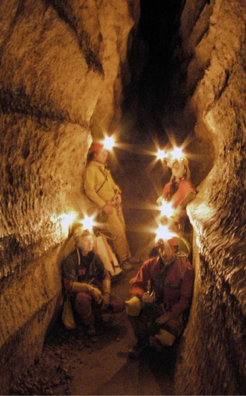 Activité de spéléologie
Panier repas pour le midi
Initiation à la survie en pleine nature
Retour à l’hôtel
Dîner et nuit
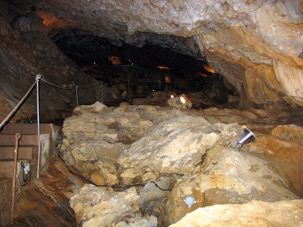 Mardi 3 avril 2018
VEILLEE DES ETOILES…
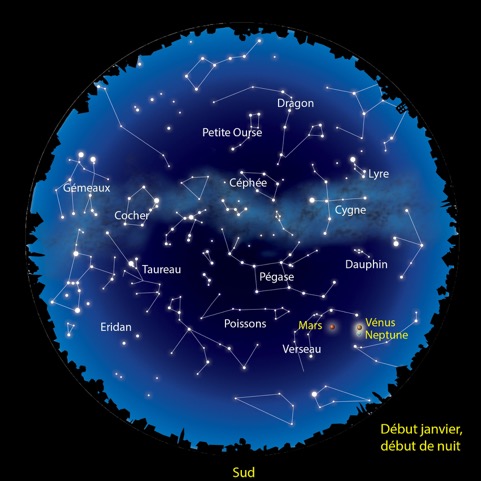 Lecture d’une carte du ciel
Observation des constellations et des planètes visibles à  l’œil nu
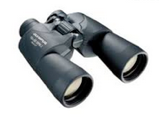 PROGRAMME DU JOUR 3: MURILLO DE GALLEGO/SAN JUAN DE LA PENA
Activité rafting : découverte du fleuve Gallego et panorama
Panier repas le midi
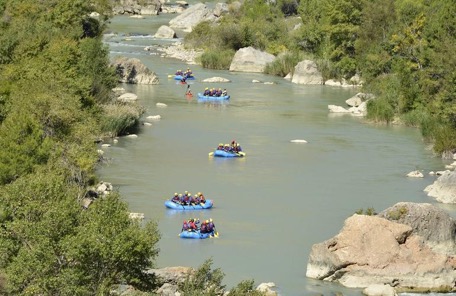 Mercredi 4 avril 2018
Visite guidée du monastère San Juan de la Pena
Retour à l’hôtel
Dîner et nuit
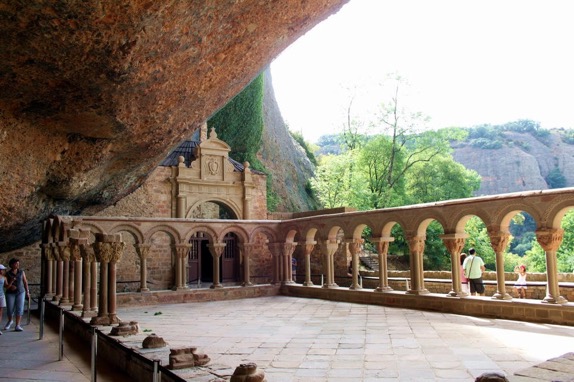 Mercredi 4 avril 2018
PROGRAMME DU JOUR 4: DÉCOUVERTE DU PARC NATIONAL DES PYRENÉES
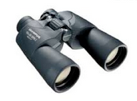 Randonnée guidée à la découverte de la faune et de la flore
Panier repas pour le midi
15h: route vers Toulouse
Dîner et nuit
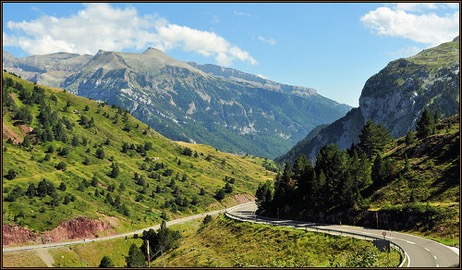 Jeudi 5 avril 2018
Comfort hôtel a Toulouse
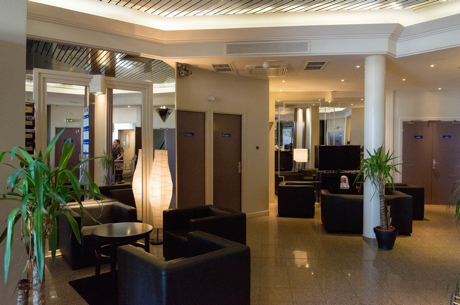 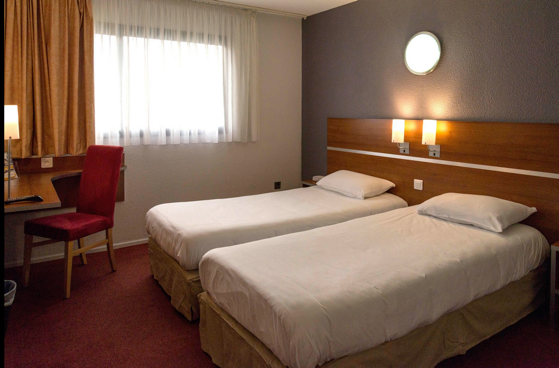 PROGRAMME DU JOUR 5: la cité de l’espace
Découverte libre de la cité de l’espace:

L’aventure spatiale et ses spectacles
Ses animations
Ses expositions

Une rencontre avec une chercheuse du CNES!
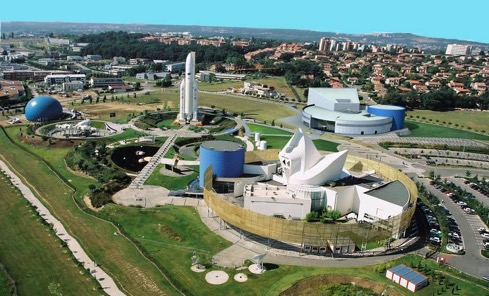 Vendredi 6 avril 2018
Dîner à Toulouse 
Retour à Bressuire
Arrivée prévue vers 3h
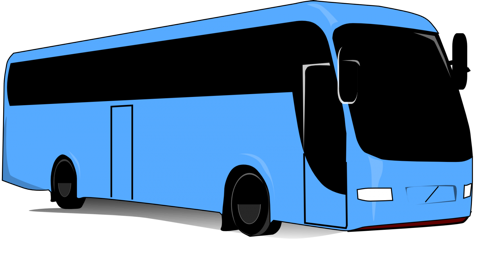 Samedi 7 avril 2018
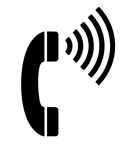 QUELQUES INFORMATIONS SUPPLÉMENTAIRES
En cas d’urgence de votre part, prévenir le collège qui nous contactera.
Pour téléphoner en Espagne de la France : 0034 + n° de téléphone sans le 0. 
Assurez-vous auprès de votre opérateur que votre enfant peut appeler d’Espagne et recevoir des appels.
QUELQUES CONSEILS…
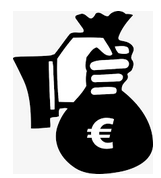 Vous pouvez prévoir de l’argent de poche: 30 à 50 euros suffisent!

L’équipe des accompagnateurs-organisateurs ne pourra être tenue pour responsable en cas de perte ou de vol, donc soyez vigilants !
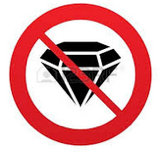 Merci de votre attention…et Vivement le mois D’AVRIL!
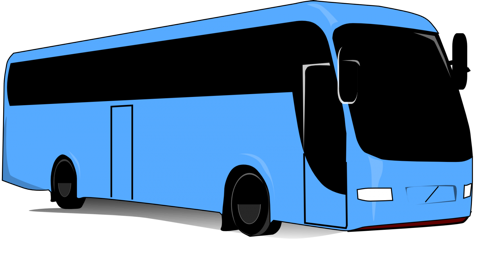